Johnsonville Elementary2 of 2
June 12, 2023
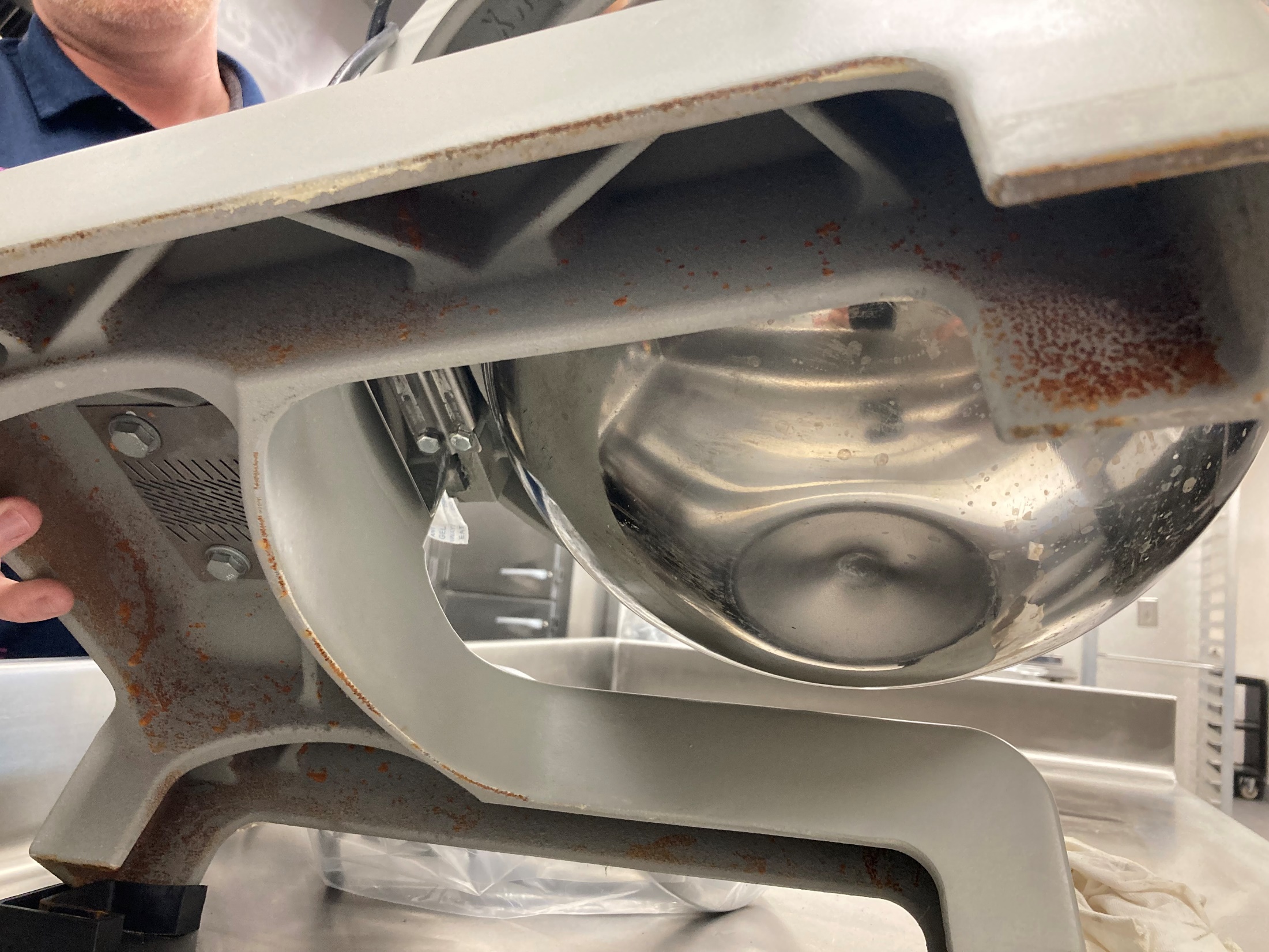 Underside of mixer.
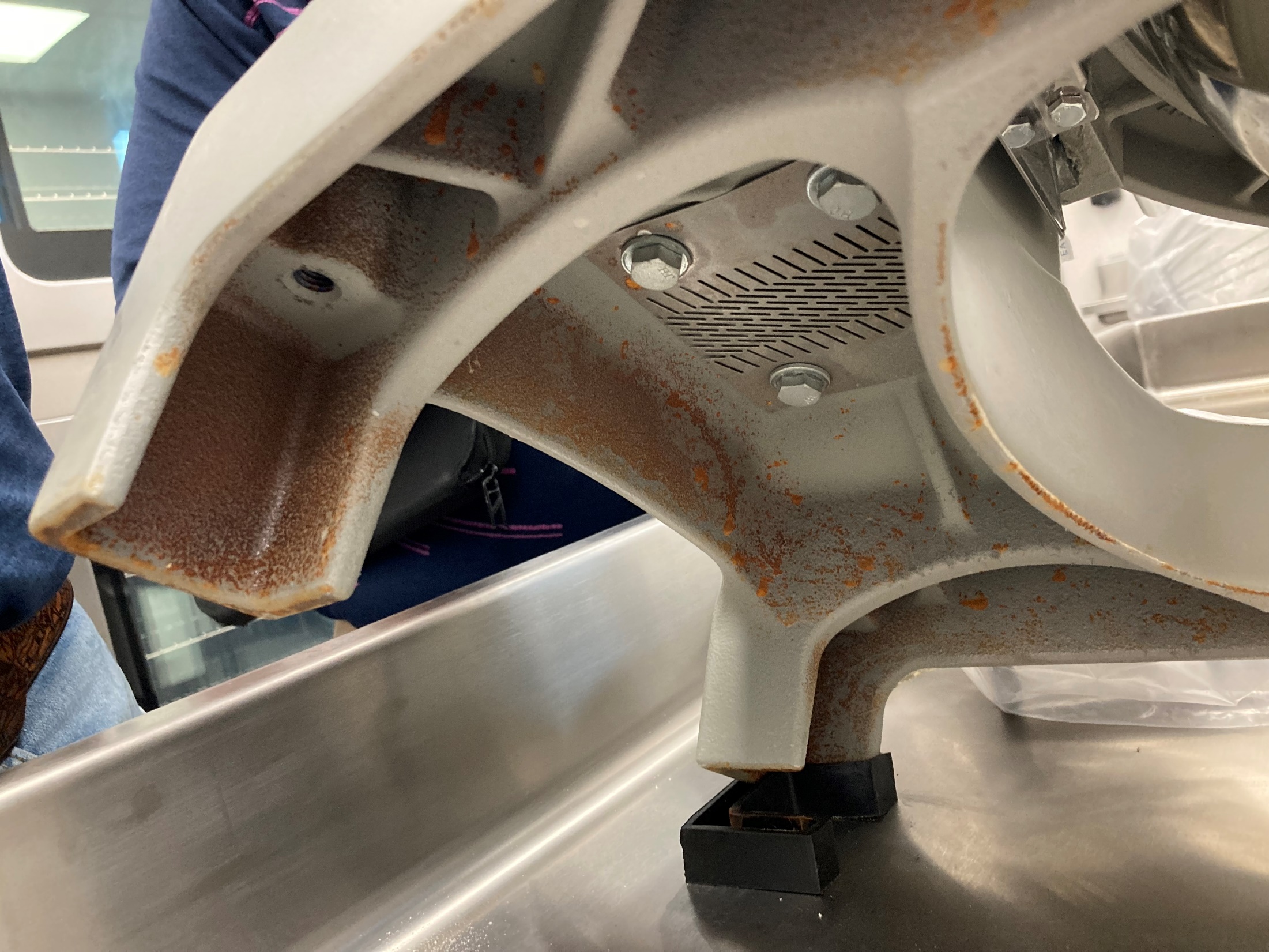 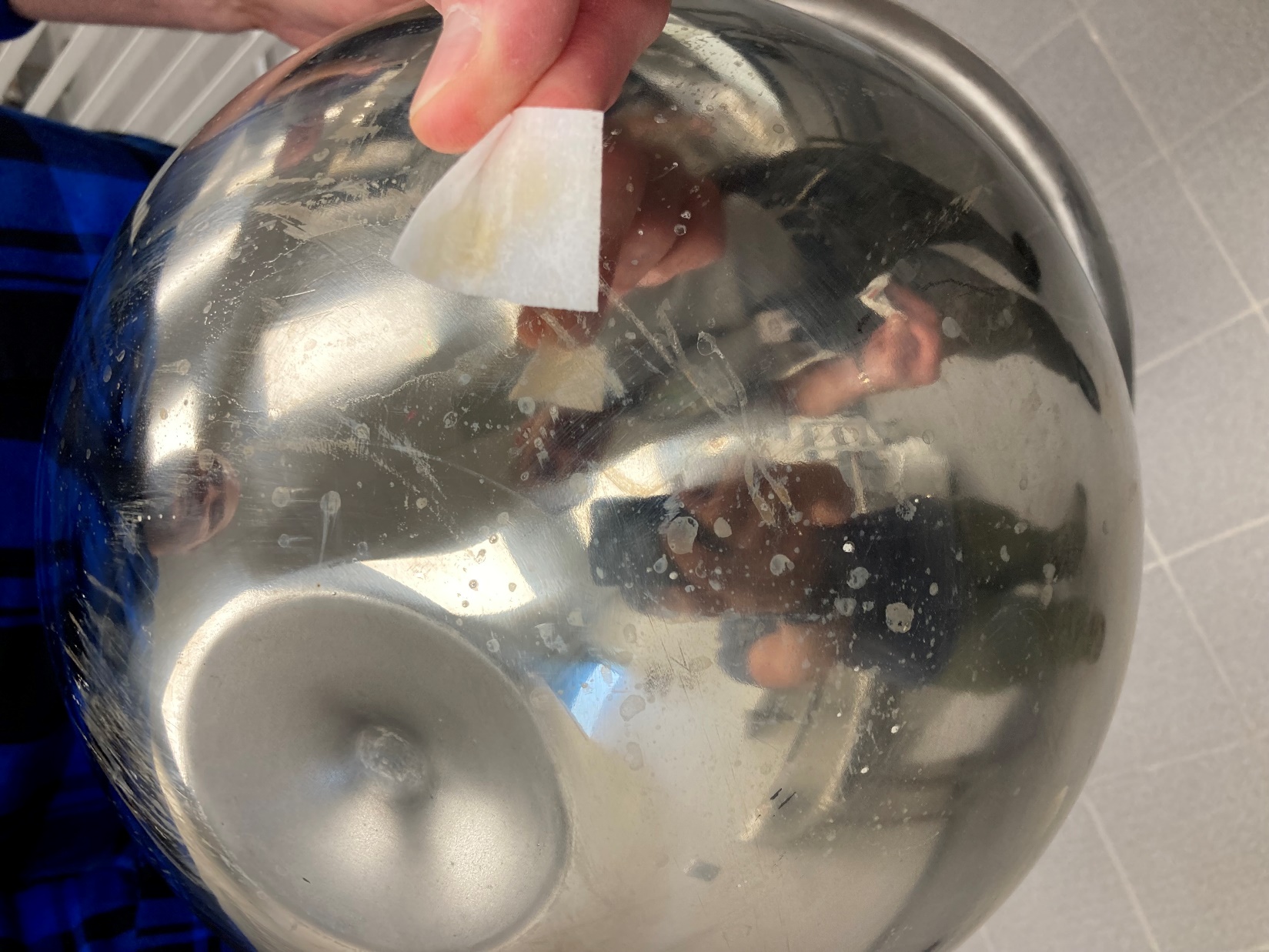 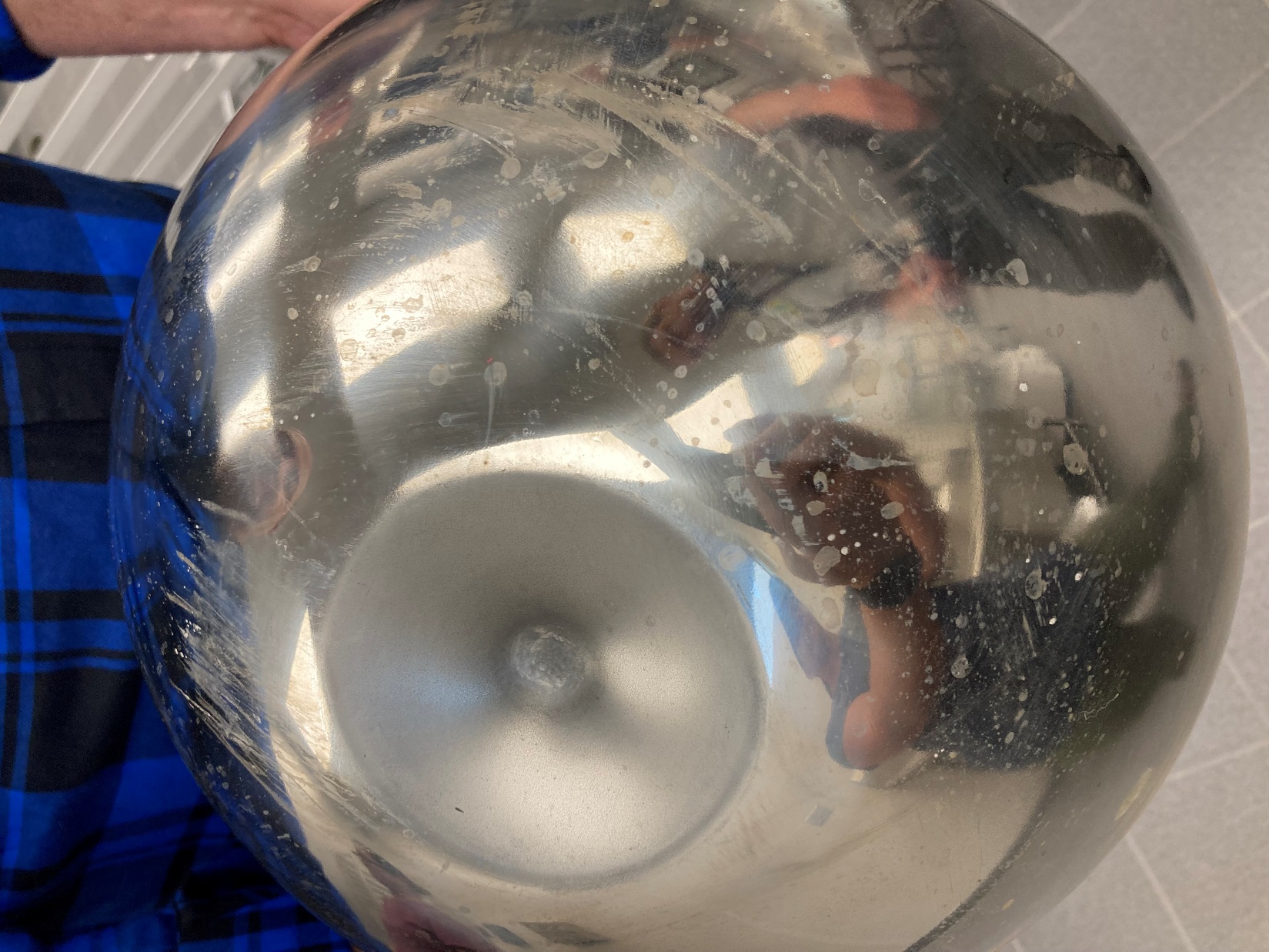 Mixer bowl
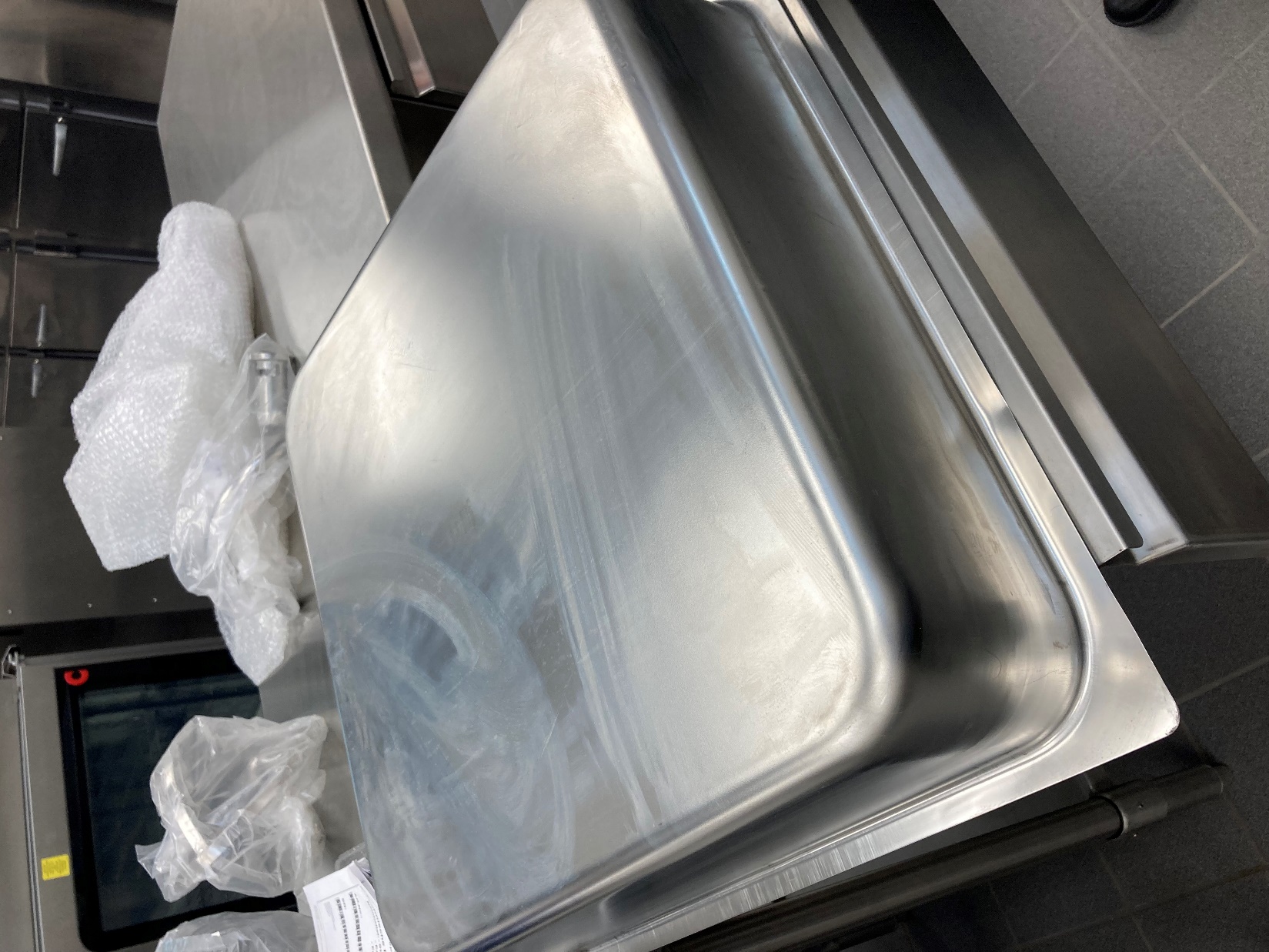 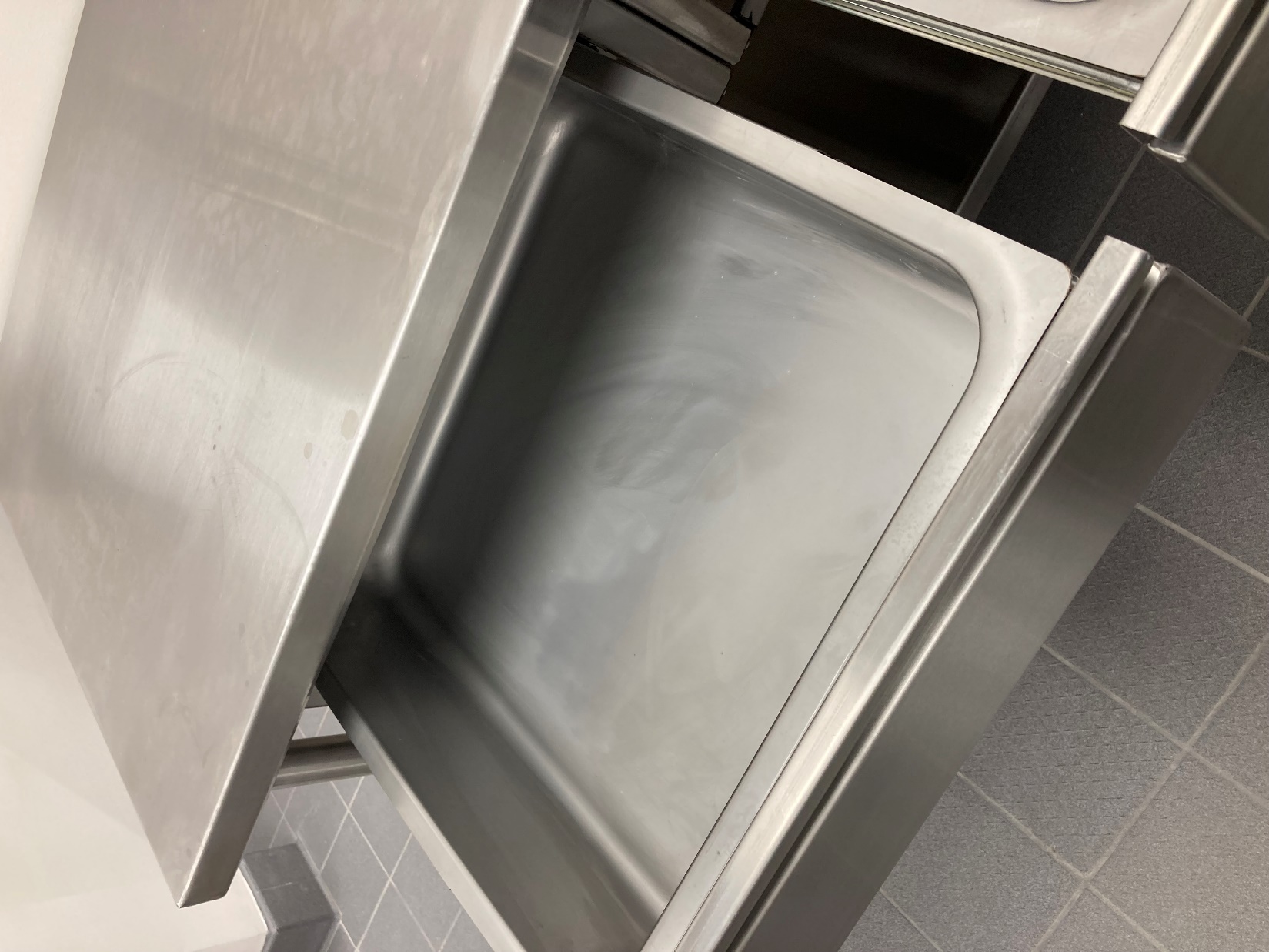 Prep table and drawers.
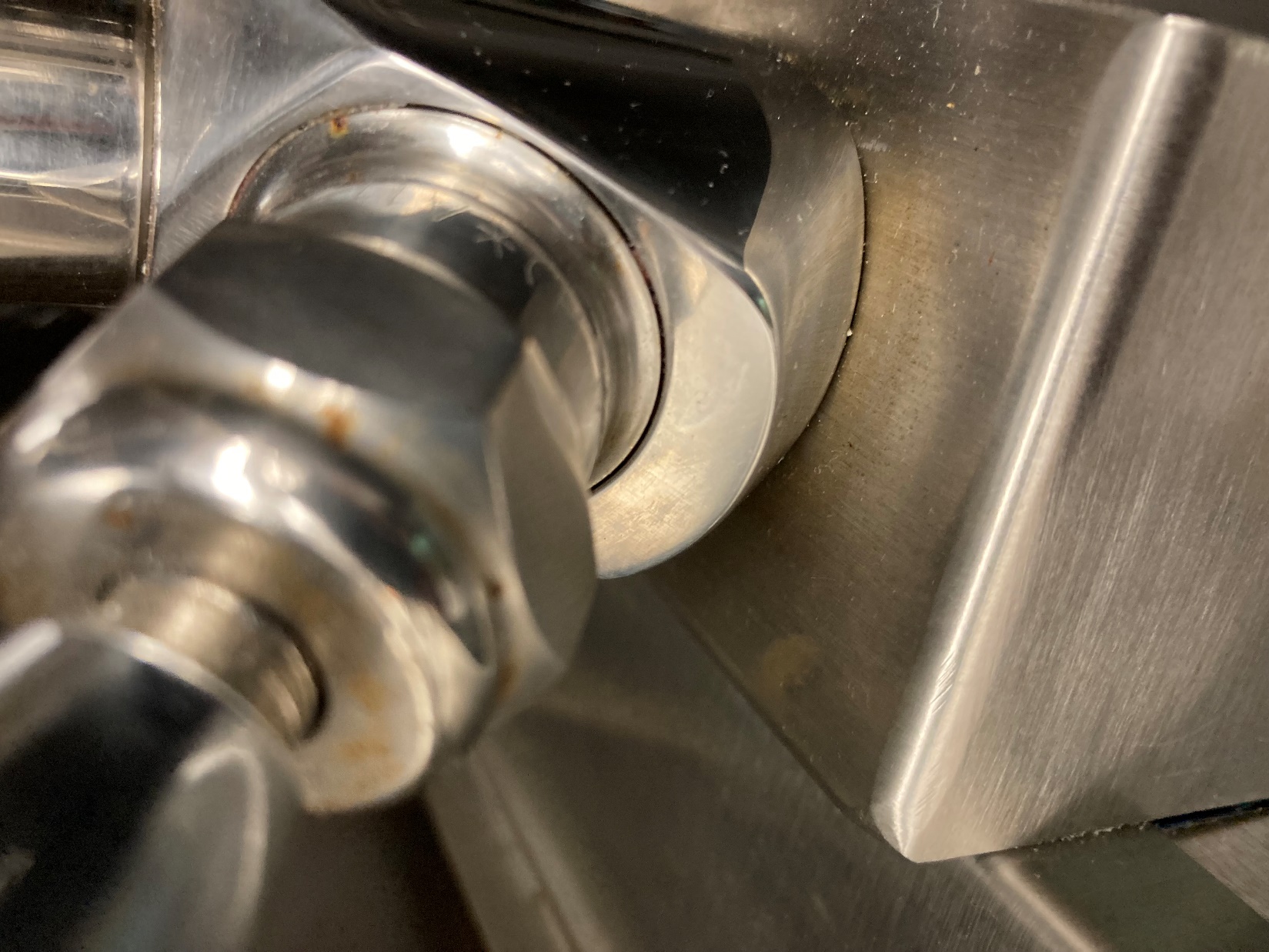 Spigot assembly of tilt skillet.
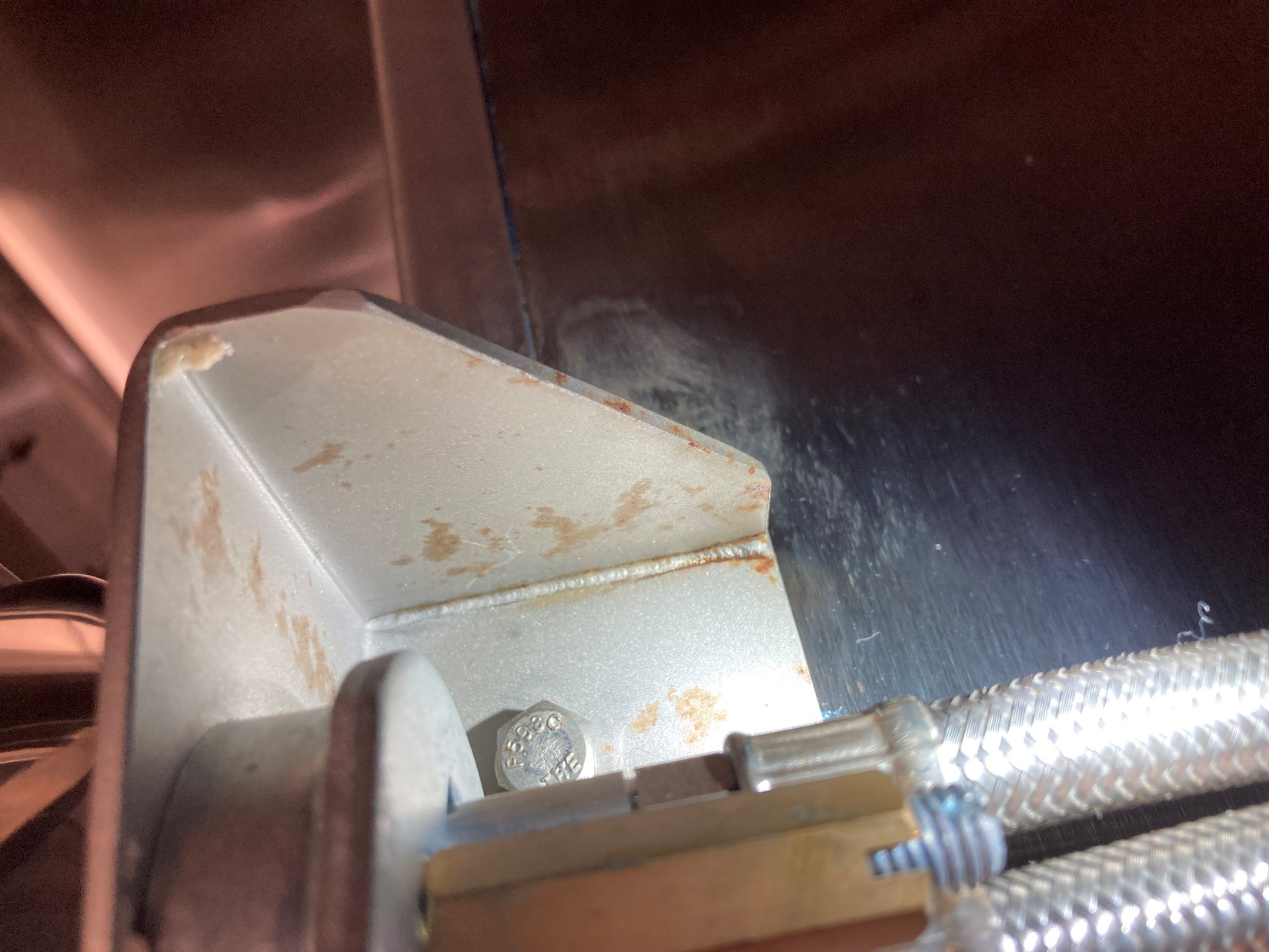 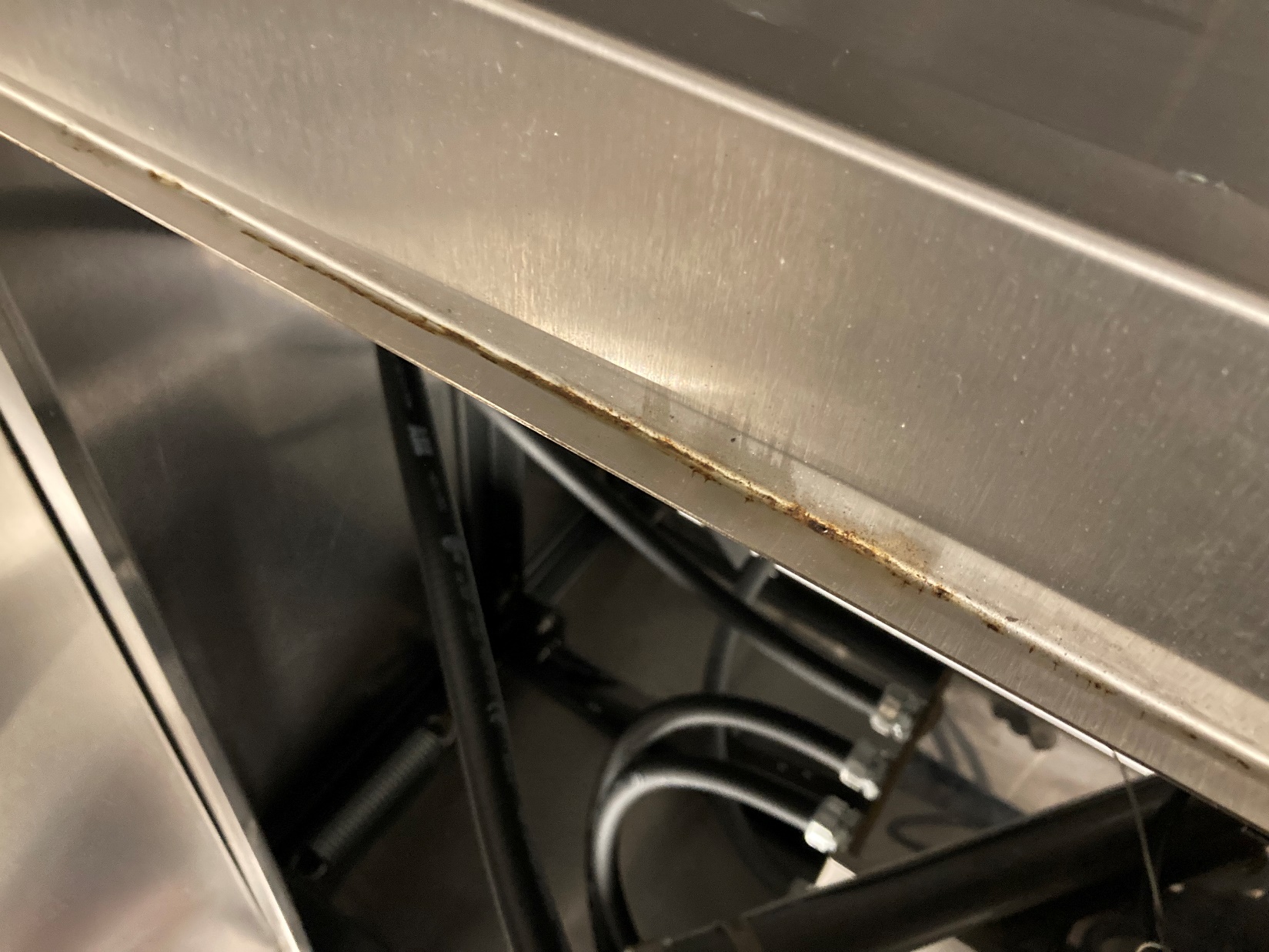 View to the bottom of the tilt skillet.
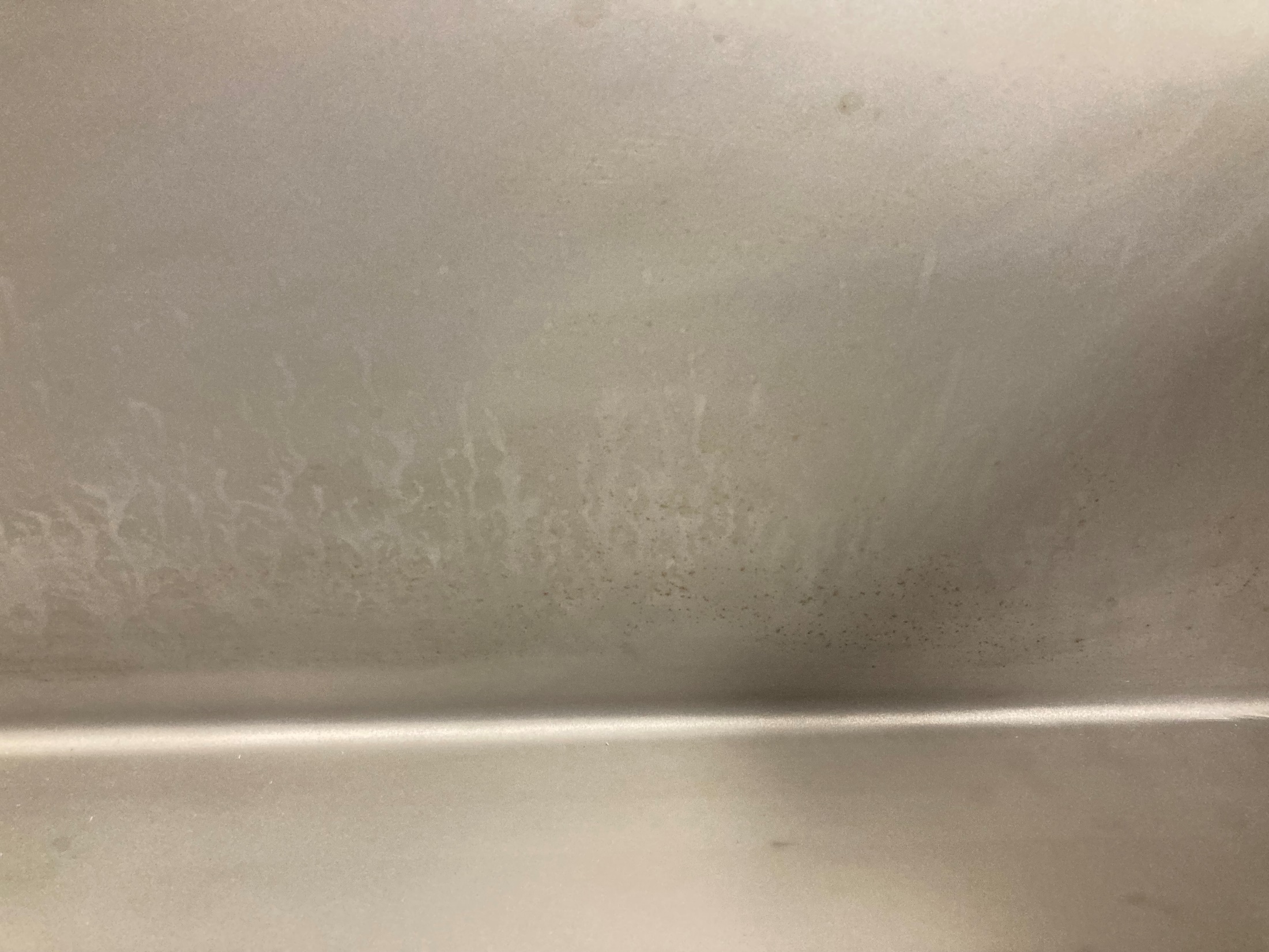 Inside  tilt skillet
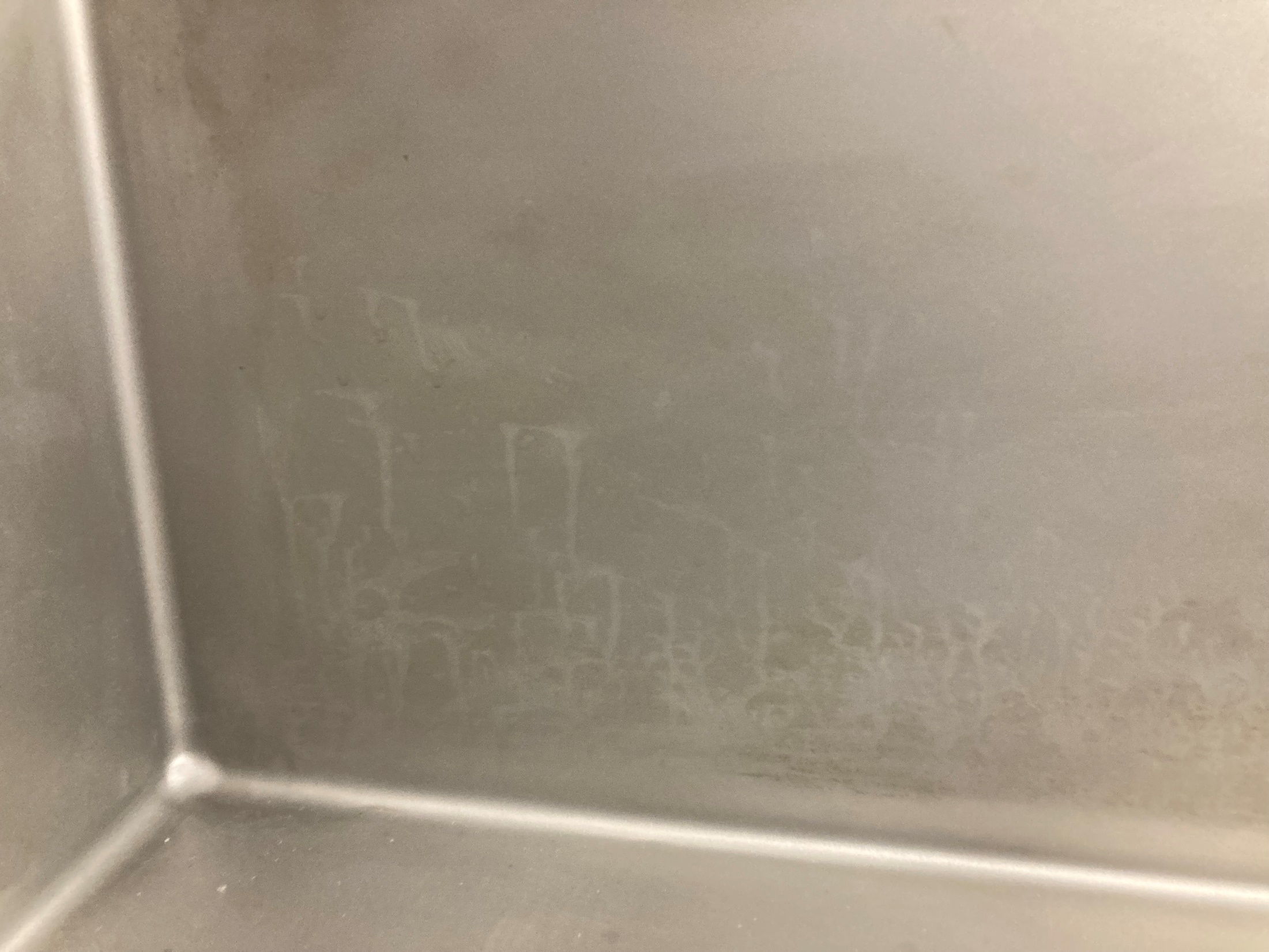 Inside tilt skillet
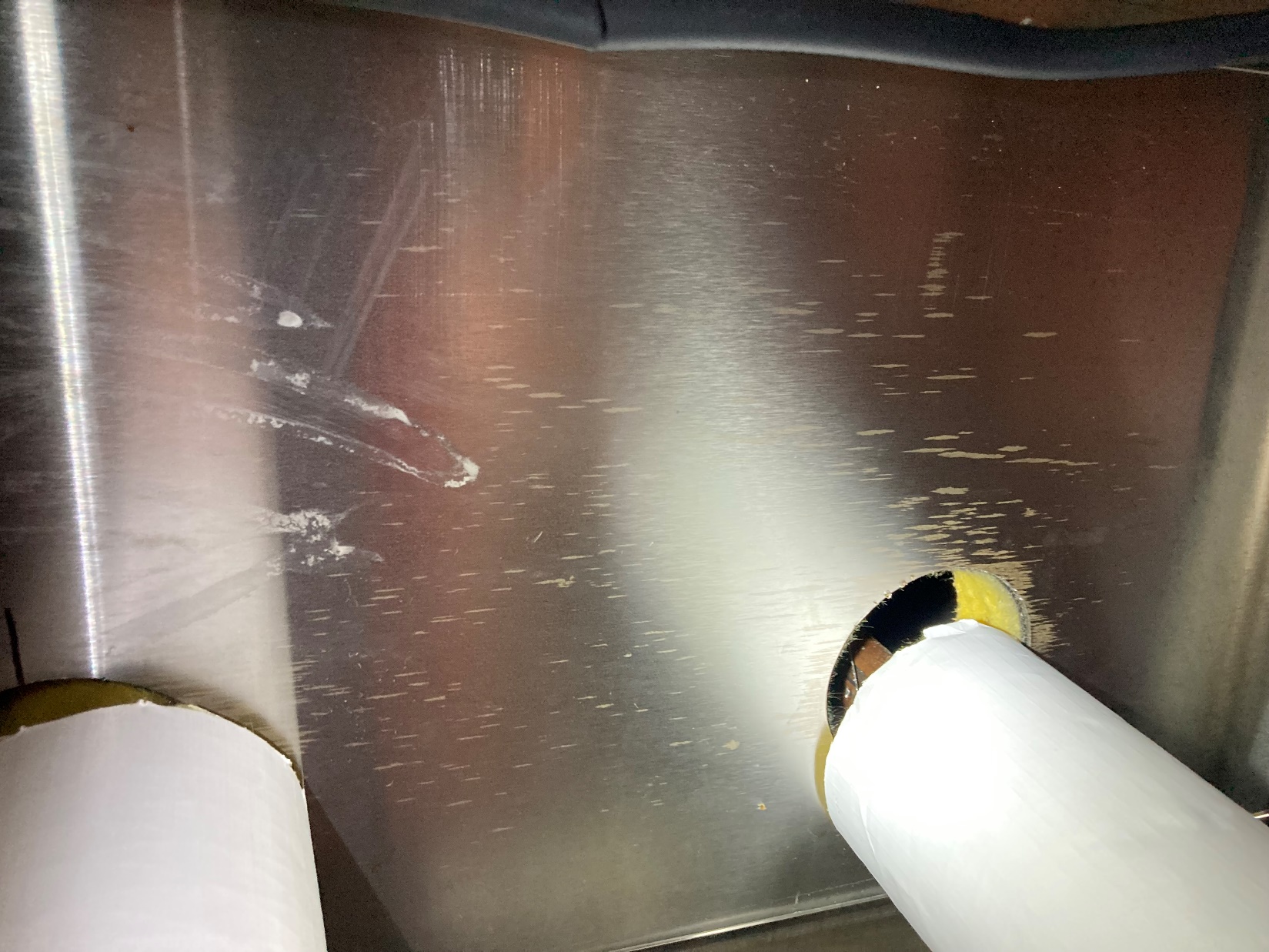 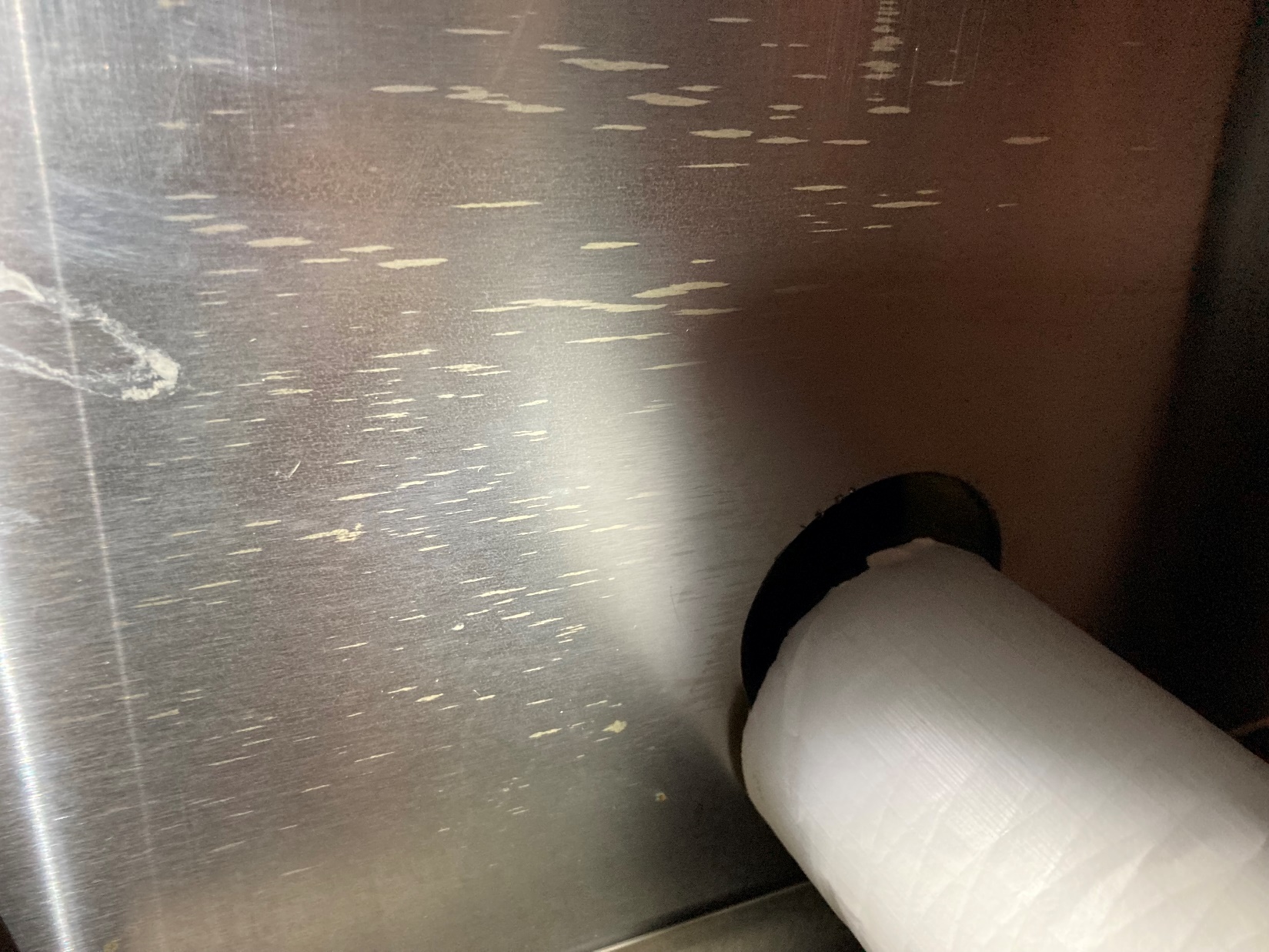 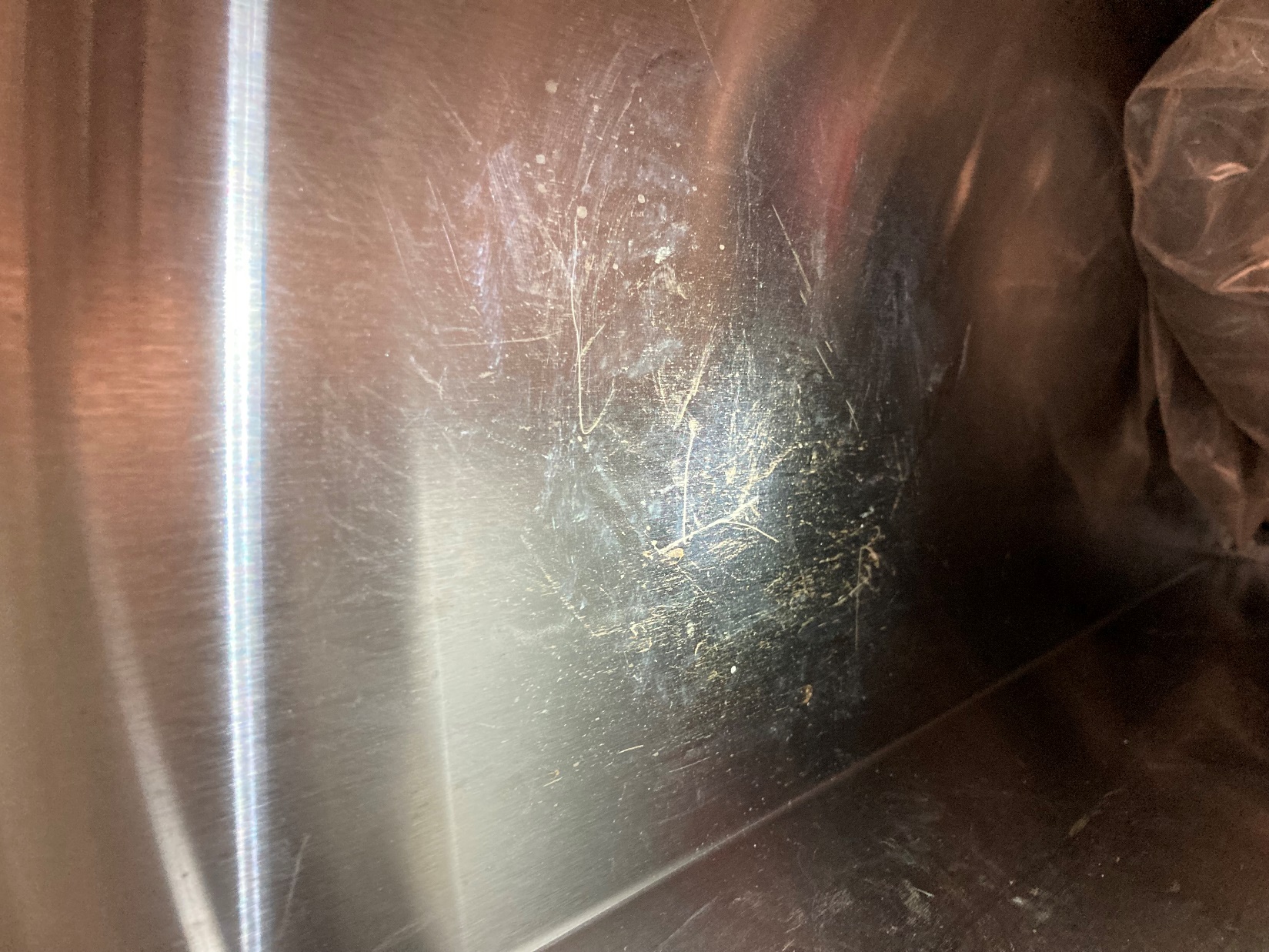 Under hood